NST : ECS Module
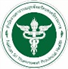 ไม่รู้สึกตัว/ หายใจเฮือก
ไม่มีชีพจร
มีชีพจร
จับชีพจร ≤ 10 วินาที
ขอความช่วยเหลือ
ทางเดินหายใจ
จนท. 1 และ 2 
สลับตำแหน่งเมื่อ     CPR ครบ 5 รอบ
กดลึก 5-6 ซม. 
กดเร็ว 100-120/นาที 
ปล่อยอกคืนตัวเต็มที่
จนท. 1 CPR
การหายใจ
จนท. 2 โทร รพ.  
- เปิดทางเดินหายใจ ช่วยหายใจอัตรา 30:2
BP, SpO2, DTX
ผิดปกติ
พยาบาล 
- เปิด IV 0.9% NSS
- ฉีด Adrenaline   (1:1000) 1 mg IV           ทุก 4 นาที
พยาบาล 
บันทึกทางการพยาบาล
- ขอความช่วยเหลือ
- ช่วยเหลือตามภาวะคุกคามชีวิต
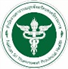 NST : ECS Module
CPR TEAM
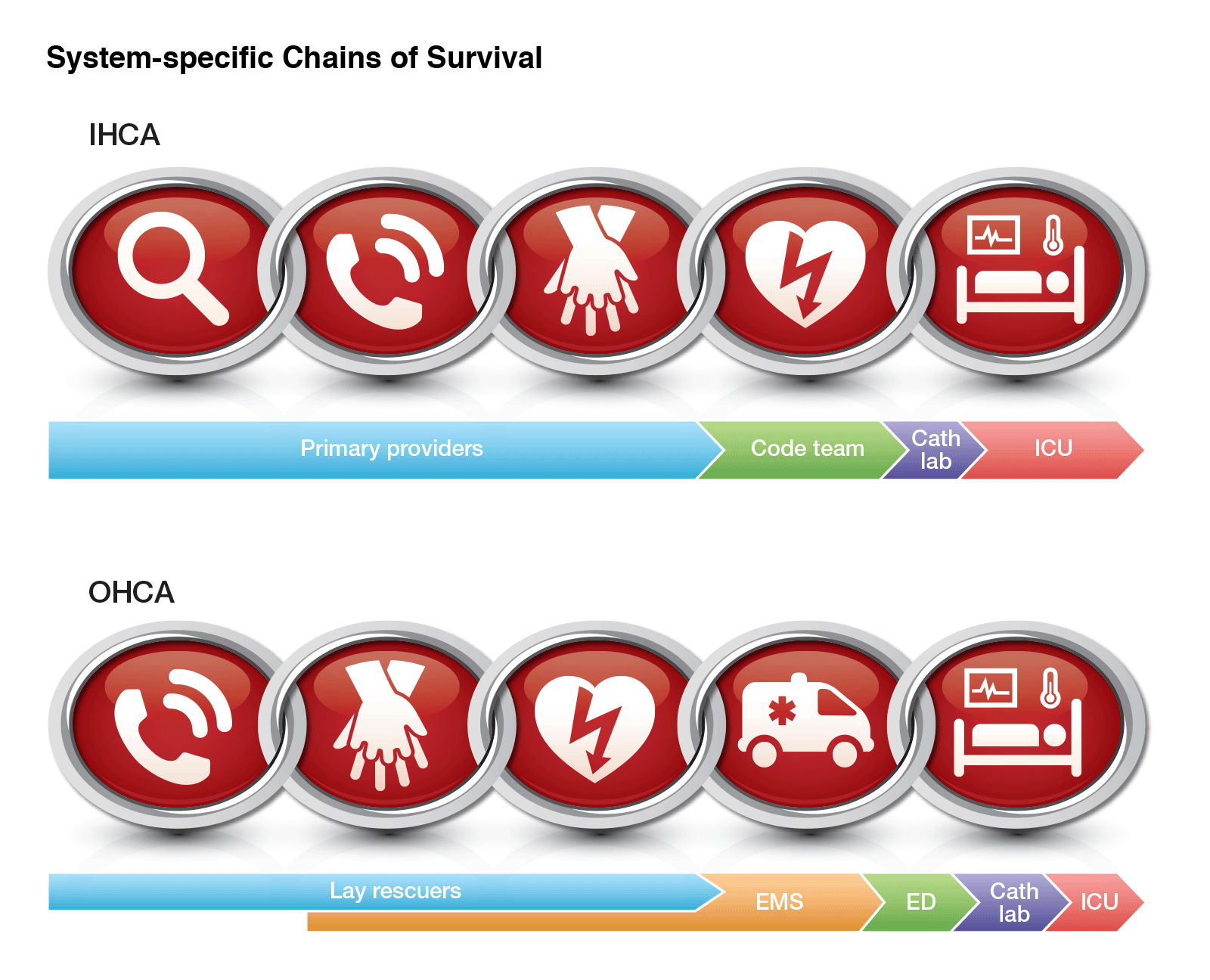 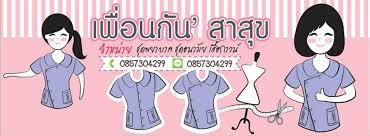 คนที่ 2
A & B
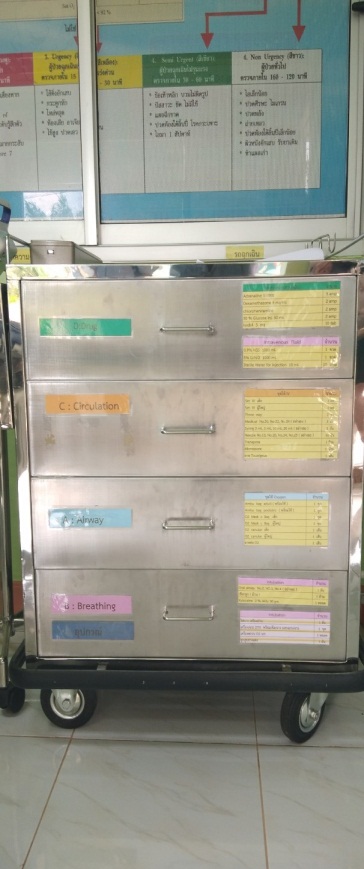 คนที่ 1
CPR
พยาบาล
IV
Adrenaline
บันทึก
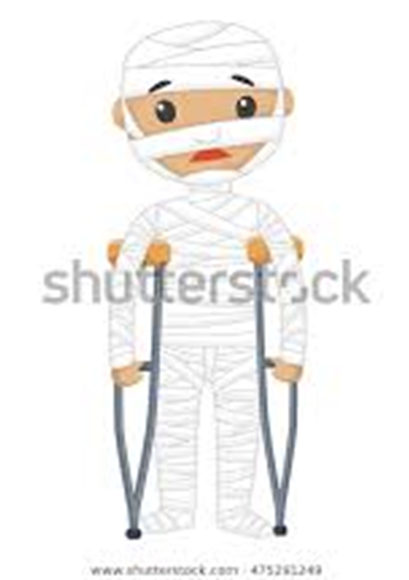 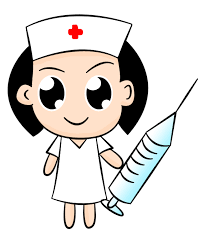 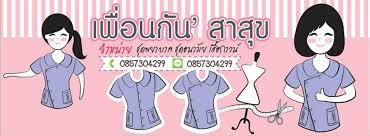 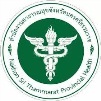 NST : ECS Module
BLS 2018
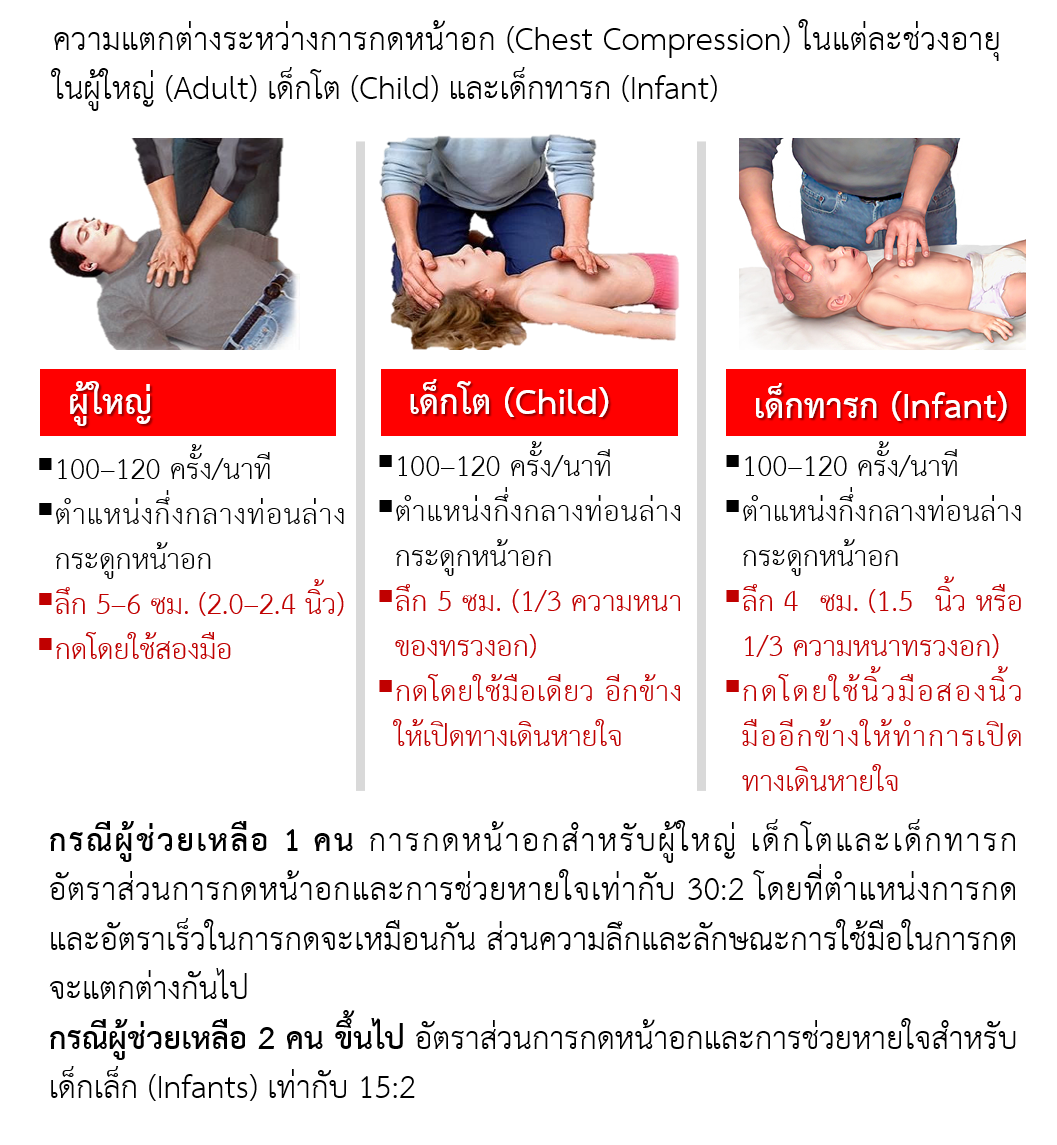 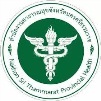 NST : ECS Module
MOPH ED TRIAGE
CPR, GCS < 8
SpO2 < 90%
Life threating arrhythmia
Shock, ชัก, Apnea
ประเภท 1
Resuscitation
อาการเสี่ยง, ซึม, ปวด หรือ            มีความเสี่ยงหากให้รอ
เช่น Fast track 
Moderate HI
Danger zone v/s
ประเภท 2
Emergency
v/s ผิดปกติ
v/s ปกติ
ประเมินแนวโน้มการทำกิจกรรม                    เช่น Lab, X-ray, EKG, หัตถการ
ประเภท 3
Urgency
>1 อย่าง
1 อย่าง
ไม่ต้องการ
ประเภท 5
Non urgency
ประเภท 4
Semi urgency
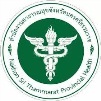 NST : ECS Module
NST Pre Arrest signs
อัตราการเต้นของหัวใจ < 40 or > 130 ครั้งต่อนาที
ความดันโลหิต < 90/60 mmHg หรือ > 180/110 mmHg
อัตราการหายใจ < 10 หรือ > 28 ครั้งต่อนาที
Oxygen saturation < 90% ทั้งที่ให้ออกซิเจน
การเปลี่ยนแปลงระดับความรู้สึกตัวคือ GCS < 14 คะแนน                            หรือ ลดลงจากBaseline มากกว่าหรือเท่ากับ 2 หรือ สับสนมากกว่าเดิม
ปริมาณปัสสาวะ< 50 มล.ใน 4 ชั่วโมง
เจ้าหน้าที่ซึ่งรับผิดชอบดูแลผู้ป่วยรู้สึกไม่สบายใจเกี่ยวกับอาการของผู้ป่วย